Catalyst 4/19/12
Given the balanced equation: 
8Ca + S8  8CaS
a) What is the mole ratio of S8 to CaS?
b) How many moles of CaS do you have in 5 moles of S8?
Agenda
Catalyst
Element of the Day
Stoichiometry Class Practice
Exit Slip
Class Points
Your class can earn class points if:
	everyone in class:
Comes to class on time 
Stays focused and on task during class
Leaves classroom neat and organized
Students are teaching other students
And more…
P4: 10 
P5: 14 (+3 everyone on task and on time) 
P8: 17 (+2 everyone paying attention and on task) 
P9: 10 
P10: 13 (+2 everyone being engaged and on task)
39
Announcements
All Element Facebook Profile Projects may be handed in by next Friday, April 27. (If you’re having trouble accessing a computer, feel free to use the computers in this room.)
Review of Classroom Expectations
Do not speak or make any noise while I am giving directions, announcements, or explanations.
Do not randomly get up or throw objects across the room during a lesson.
Avoid asking to leave the class during the lesson.
4. If I ask for a specific person to answer a question, don’t call out the right answer. (You will get one warning, after that points will be deducted.)
5. Be prepared with a periodic table, your packet, and a pen/pencil every day!
During a lesson…
Do not speak to anyone else while I am teaching.
Let me finish before asking a question.
Me pausing does not give you an excuse to start talking.
Look at the board!
Objective
I will be able to write a mole ratio using the coefficients of chemical formulas.

I will be able to convert moles of one compound to moles of another compound using mole ratios as a conversion factor.
Class Practice Time
Work on packet questions.
Work on Element Facebook Profile Project. (only half of class can work on Facebook profile.)
Stoichiometry
Why is a recipe important?
• 2 cups all purpose flour
• 2 cups sugar
• 1/2 teaspoon baking powder
• 1 teaspoon salt
• 1 teaspoon baking soda
• 1/2 cup shortening
• 3/4 cup water
• 2 large eggs
• 3/4 cup milk
• 1 teaspoon vanilla
• 4 ounces melted unsweetened  baking chocolate
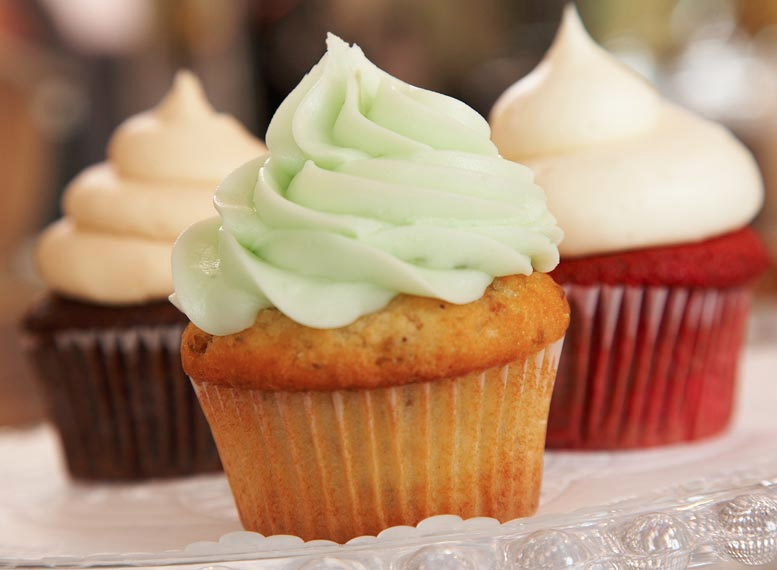 Stoichiometry
Stoichiometry is the branch of chemistry that deals with the mass relationships of elements in compounds and the mass relationships between reactants and products in a chemical reaction.

In less words: Stoichiometry is the study of the amounts of reactants and products used in a chemical reaction. (“cooking in chemistry”)
Why is this study important?
Chemists need to know how much reactant they need to add to a reaction to create a product.
Conversion from moles to grams and vice versa is needed because we can’t measure out a compound in moles when we’re using a scale. The scale only measures the compound in grams!
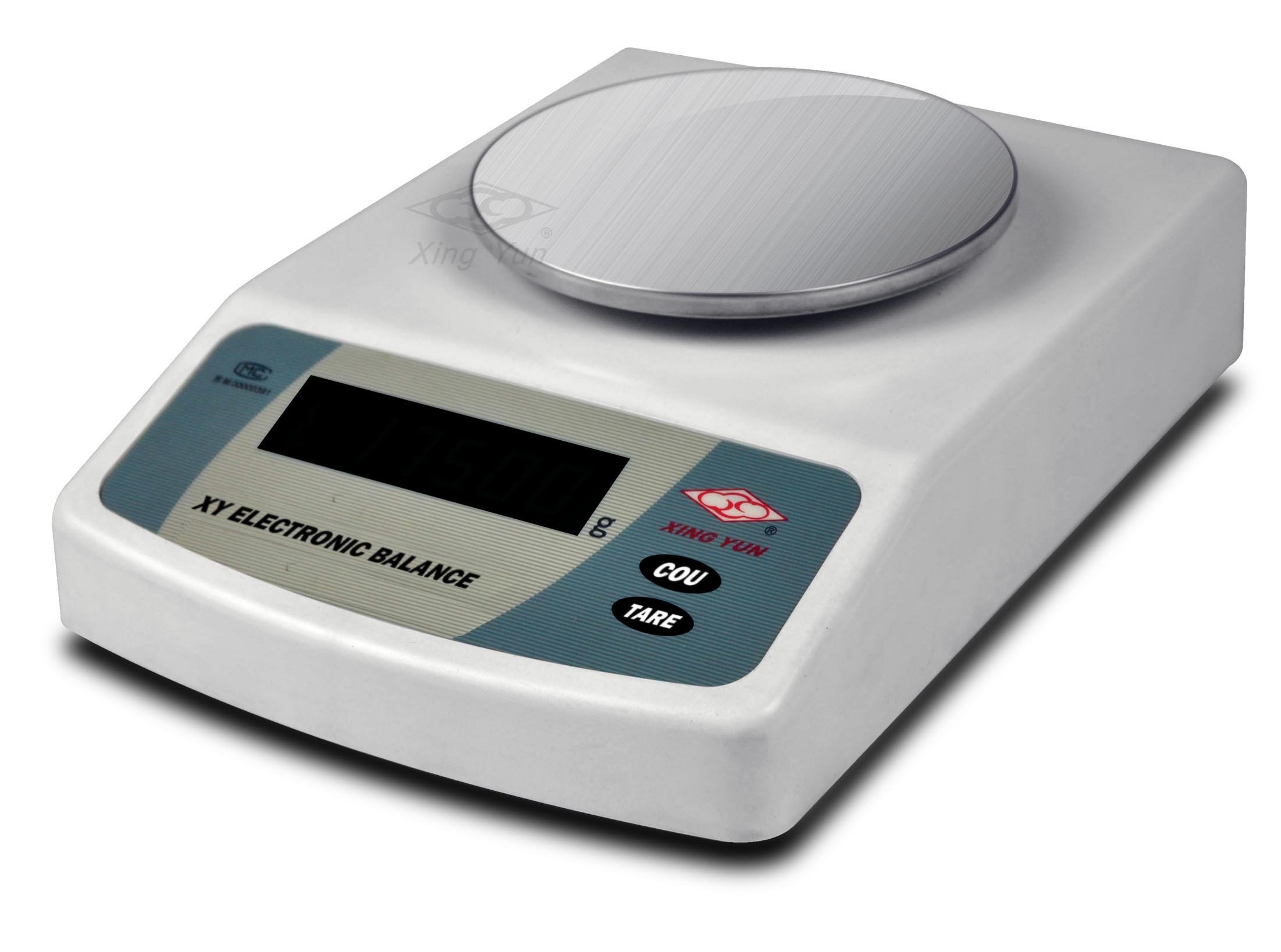 Plan for Today
Part I: Writing Mole Ratios

Part II: Using Mole Ratios as a Conversion factor
PART I: WRITING MOLE RATIOS
Goal of this week and next week
Given a chemical “recipe”, how much product can we make? How much reactant (ingredient) do we need?
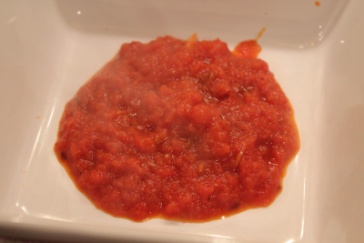 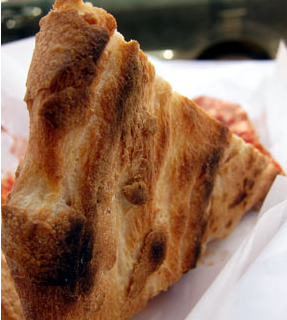 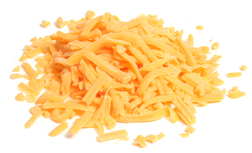 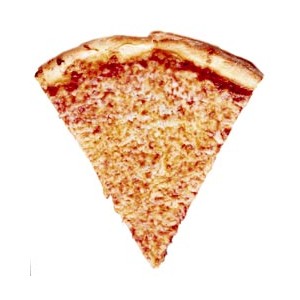 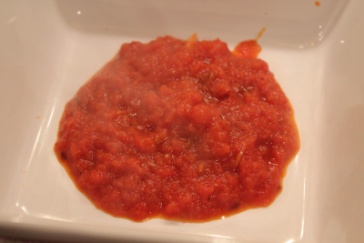 +
+

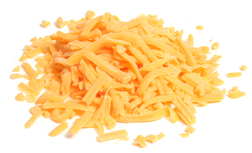 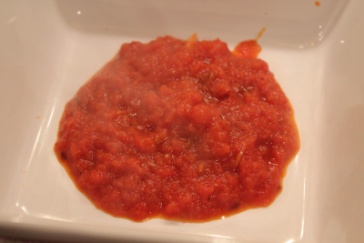 Mole ratios!
Look at this recipe. How many crusts are represented?  Cheese units?  Tomato sauce units?
What is the ratio of pizza slices:crust?
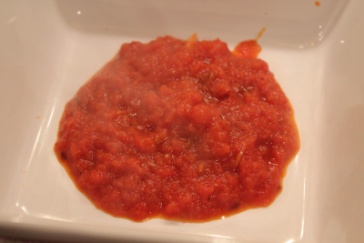 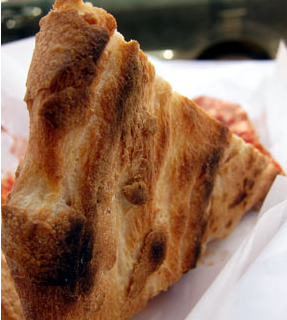 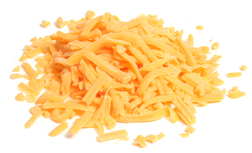 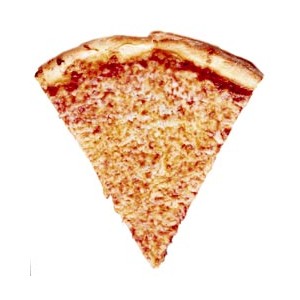 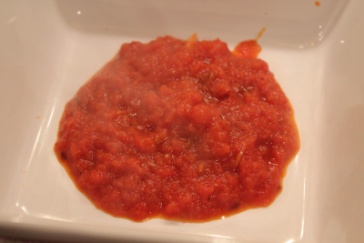 +
+

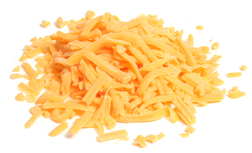 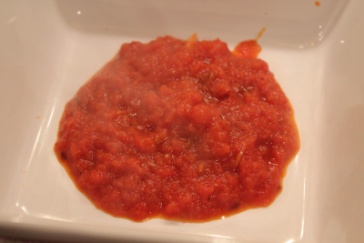 Pizza
For the recipe 
Crust + 2 cheese + 3 tomato sauce  1 slice pizza
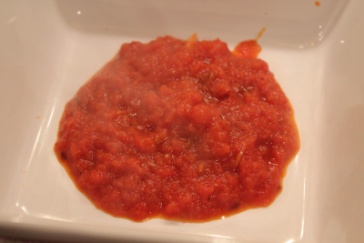 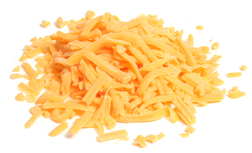 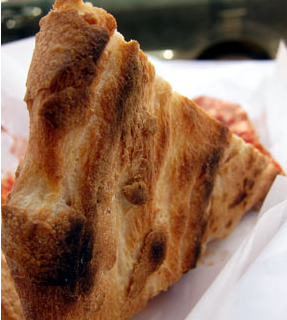 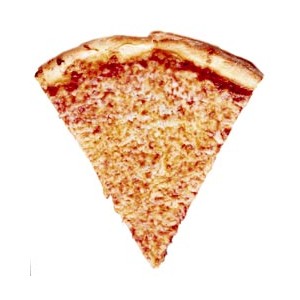 
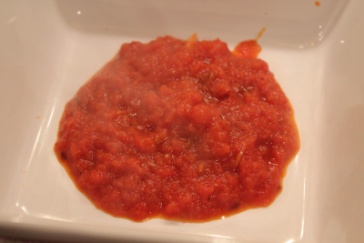 +
+
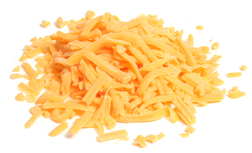 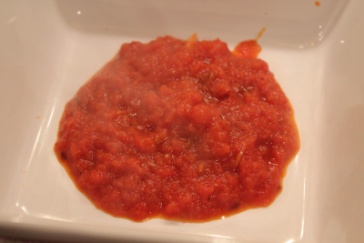 Pizza
For the recipe 
Crust + 2 cheese + 3 tomato sauce  1 slice pizza
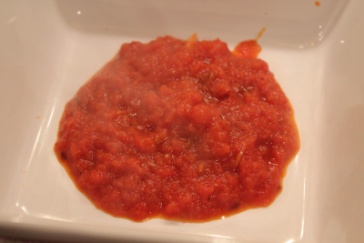 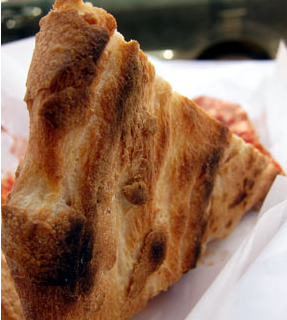 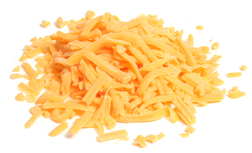 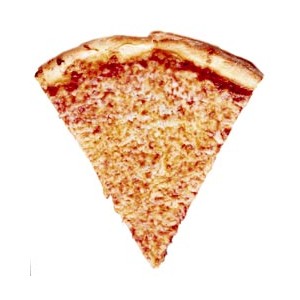 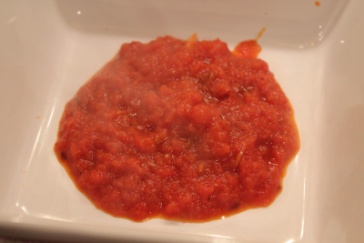 +
+

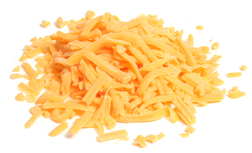 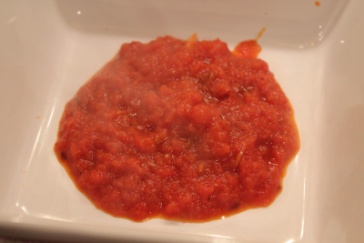 Pizza
For the recipe 
Crust + 2 cheese + 3 tomato sauce  1 slice pizza
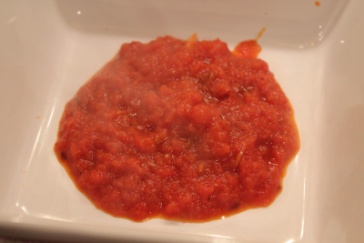 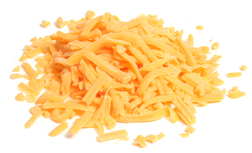 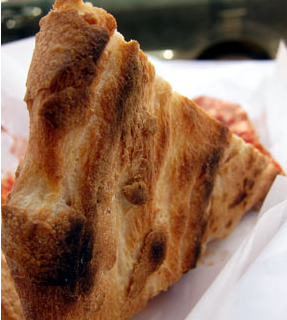 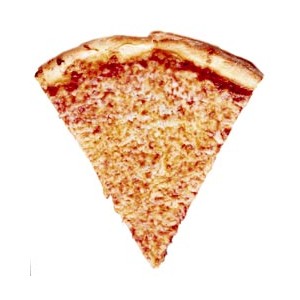 
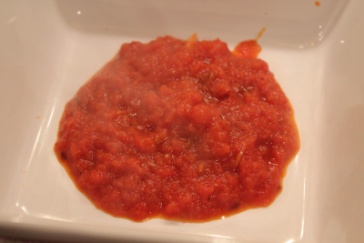 +
+
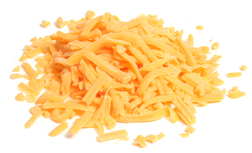 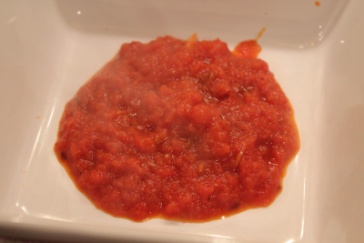 Pizza
For the recipe 
Crust + 2 cheese + 3 tomato sauce  1 slice pizza
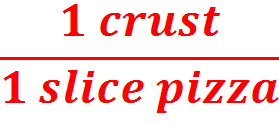 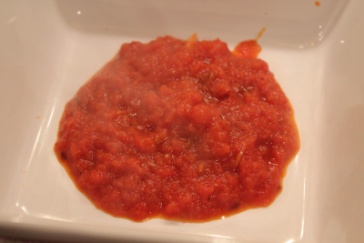 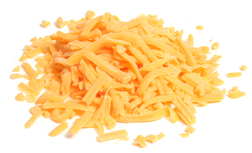 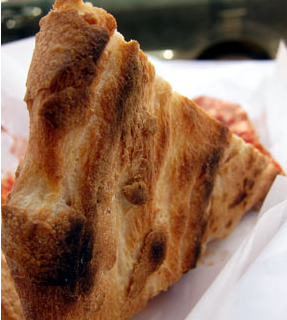 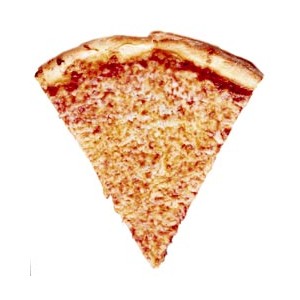 
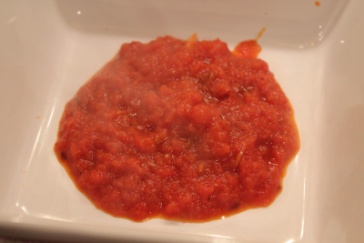 +
+
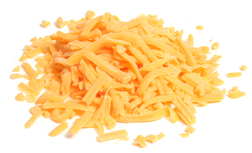 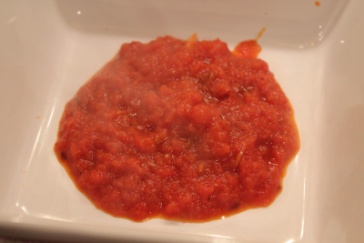 Pizza
For the recipe 
Crust + 2 cheese + 3 tomato sauce  1 slice pizza
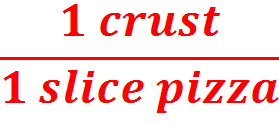 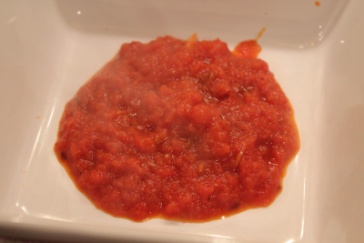 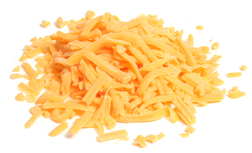 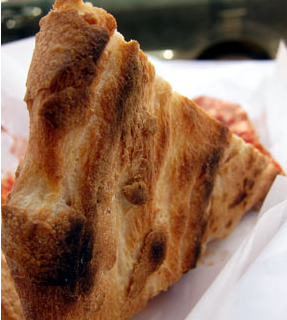 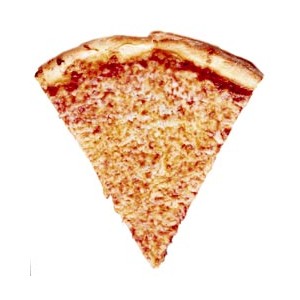 
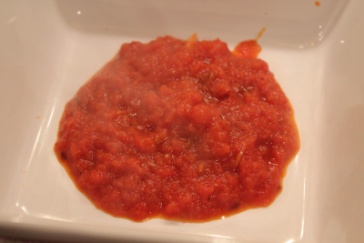 +
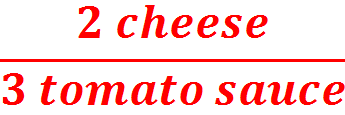 +
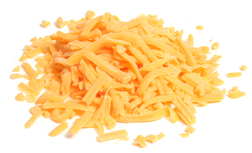 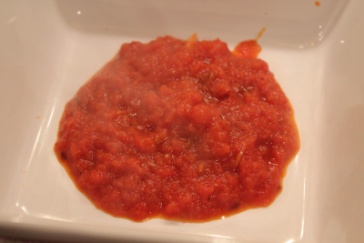 Pizza
For the recipe 
Crust + 2 cheese + 3 tomato sauce  1 slice pizza
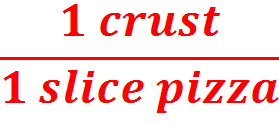 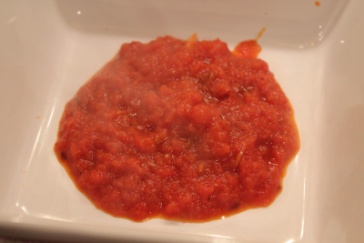 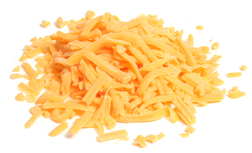 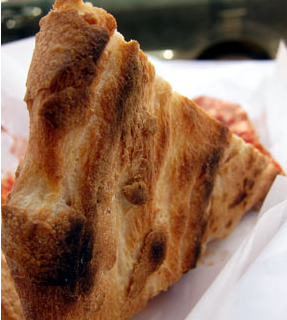 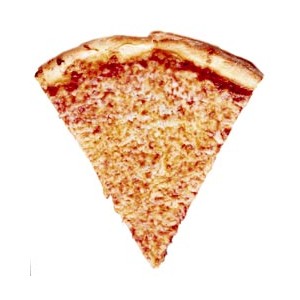 
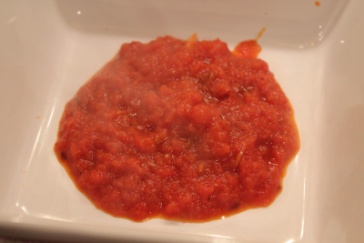 +
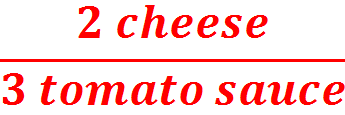 +
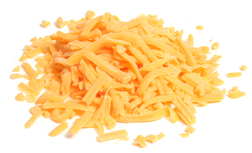 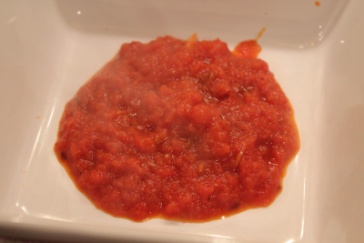 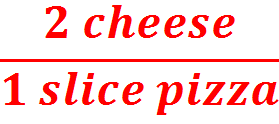 +

For the equation
2 H2(g) + O2(g)  2 H2O (l)
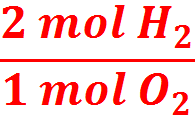 +

For the equation
2 H2(g) + O2(g)  2 H2O (l)
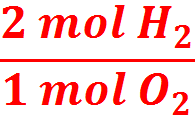 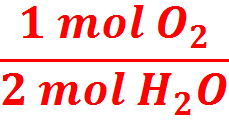 +

For the equation
2 H2(g) + O2(g)  2 H2O (l)
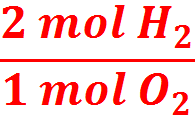 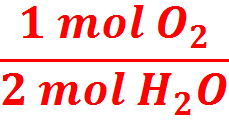 IMPORTANT: Make sure the chemical equation is balanced before working with it!
YOU TRY!
Consider the following chemical equation:
H3PO4 + 5HCl  PCl5 + 4H2O
On your whiteboards, write:
What is the mole ratio of H3PO4 to PCl5?
YOU TRY!
Consider the following chemical equation:
H3PO4 + 5HCl  PCl5 + 4H2O
On your whiteboards, write:
What is the mole ratio of H3PO4 to PCl5?
YOU TRY!
Consider the following chemical equation:
H3PO4 + 5HCl  PCl5 + 4H2O
On your whiteboards, write:
What is the mole ratio of HCl to water?
YOU TRY!
Consider the following chemical equation:
H3PO4 + 5HCl  PCl5 + 4H2O
On your whiteboards, write:
What is the mole ratio of HCl to PCl5?
PART II: Using Mole Ratios as a Conversion Factor
Given the recipe                                                                                     1 crust + 2 units cheese + 3 units tomato sauce  1 slice of pizza, how many slices of pizza could you make from 8 crusts?
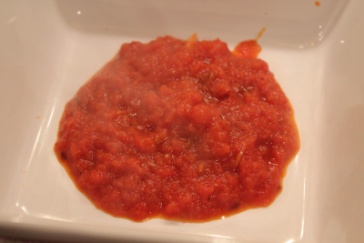 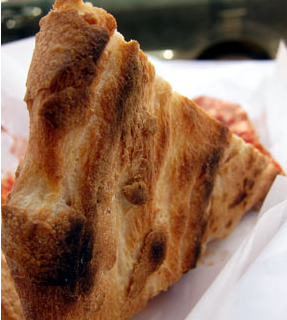 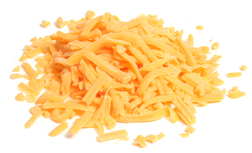 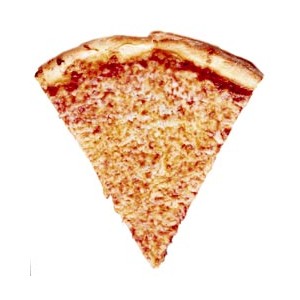 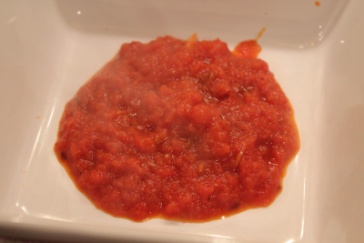 +
+

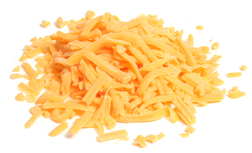 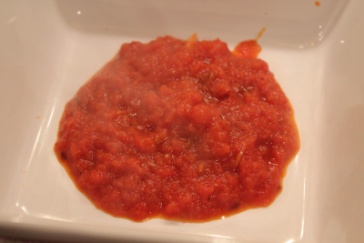 Moles A
Moles B
How many slices of pizza could you make from 8 crusts?
8 crusts (A)
	       ? Slices (B)
X
crusts (A)  slices (B)
Nope
1
slice
= 8x1/1
8 crusts
1
crusts
slices
= 8
Moles A
Moles B
How many moles of pizza could you make from 100 moles of cheese?
100 cheese - A
	       ? Slices - B
X
mol cheese (A)  mol slices (B)
Nope
1
slice
100 cheese
= 100x1/2
2
cheese
slices
= 50
Moles A
Moles B
How many moles of pizza could you make from 900 moles of tomato sauce?
900 mol tomato sauce (TS) - A
	       ? Slices - B
X
mol TS (A)  mol slices (B)
Nope
1
slice
900 TS
= 900x1/3
3
TS
slices
= 300
Moles A
Moles B
How many moles of NaBr could be produced from 4 moles of Br2?
4 mol Br2 (A)
	       ? mol NaBr (B)
X
mol Br2 (A)  mol NaBr (B)
Nope
2
mol NaBr
4 mol Br2
= 4x2/1
1
mol Br2
mol NaBr
= 8
Grams A
Moles A
Grams B
Moles B
How many moles of SO2 would be needed to produce 2 moles of SO3?
2 mol SO3 (A)
	       ? mol SO2  (B)
X
mol SO3 (A)  mol SO2 (B)
Nope
2
mol SO2
2 mol SO3
= 2x2/2
2
mol SO3
mol SO2
= 2
Grams A
Moles A
Grams B
Moles B
How many moles of oxygen (O2) would be needed to produce 79.60 moles of SO3?
79.60 mol SO3 (A)
	       ? mol O2  (B)
X
mol SO3 (A)  mol O2 (B)
Nope
1
mol O2
79.60 mol SO3
= 79.6x1/2
2
mol SO3
mol O2
= 39.8
Exit Slip
On a half a slip of paper, answer the following:
Consider the following chemical equation,  
K + Cl2  KCl
Balance the equation
What is the mole ratio of potassium to potassium chloride?
How many moles of potassium chloride will be produced if you add 4 moles of potassium to the reaction?